Emerging Opportunities
AGEC 420
February 24, 2015 
David Ripplinger
2
3
Do what you can, 
with what you have,	
where you are.
								-Theodore Roosevelt
4
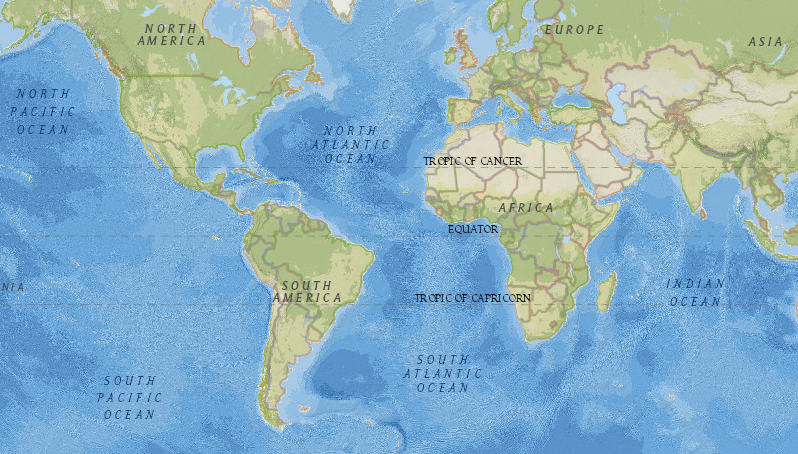 You are here
5
What have we got?
Arable land and pasture
Relatively short, cool, semi-arid growing season
Cold winters
Distant markets
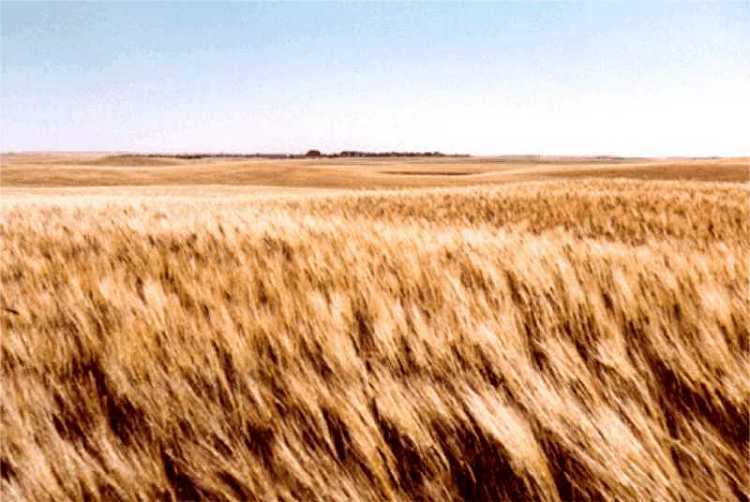 6
When I was a kid…
7
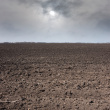 8
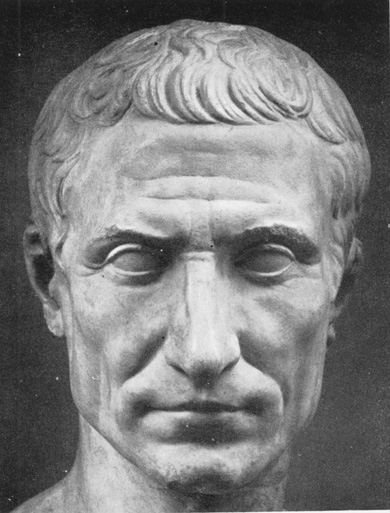 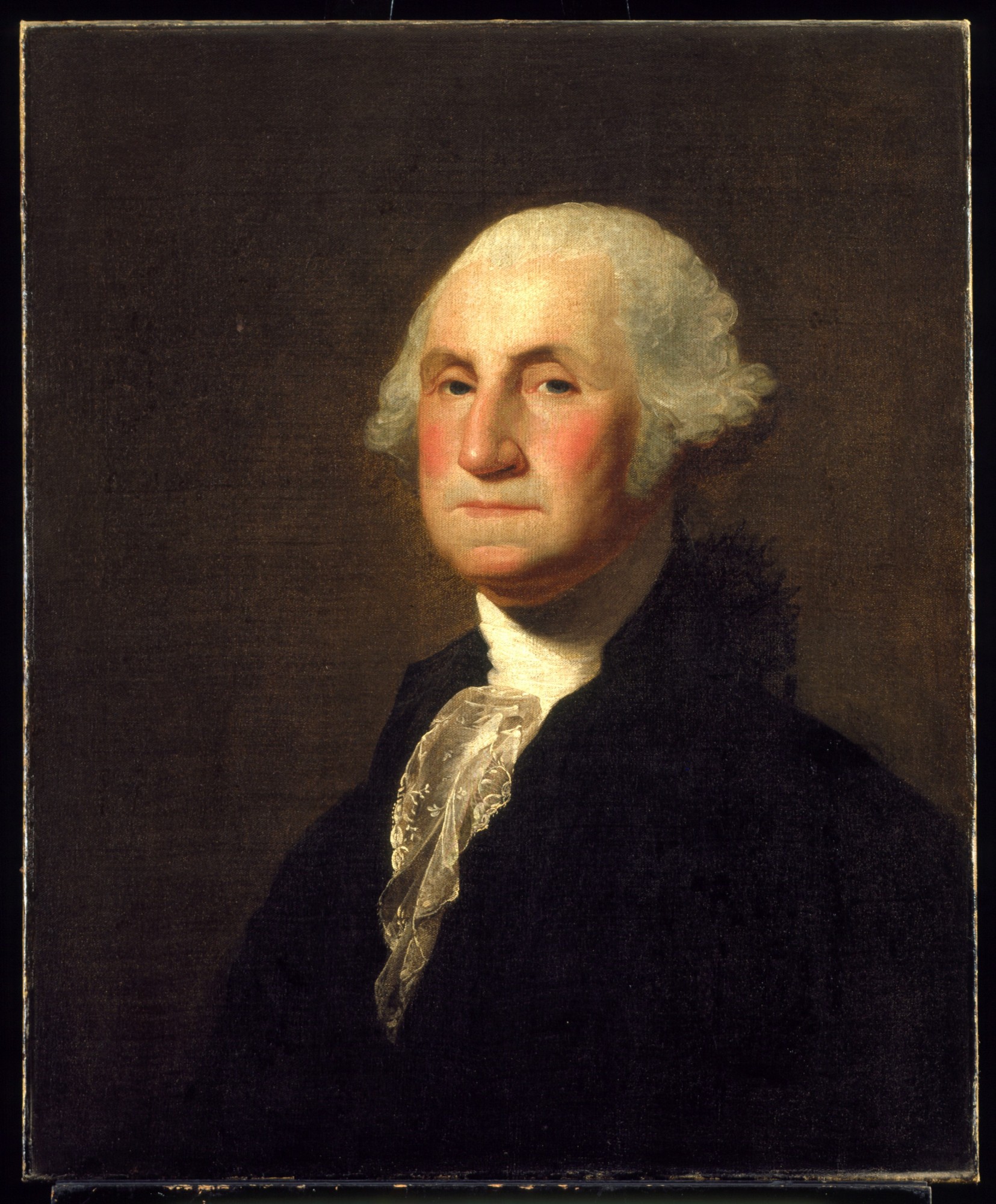 9
Question 1.  When was I a kid?
1940’s
1960’s
1980’s
10
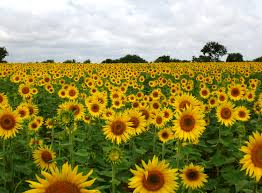 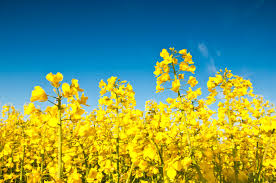 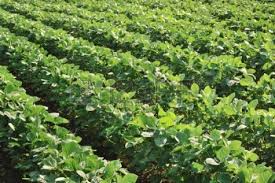 11
1982 Census of Ag-ND
12
Do you guys even know what durum is?

North Dakota planted 
4.4 million acres in 1980.
13
14
Census of Ag-ND
15
North Dakota as the swing producer
16
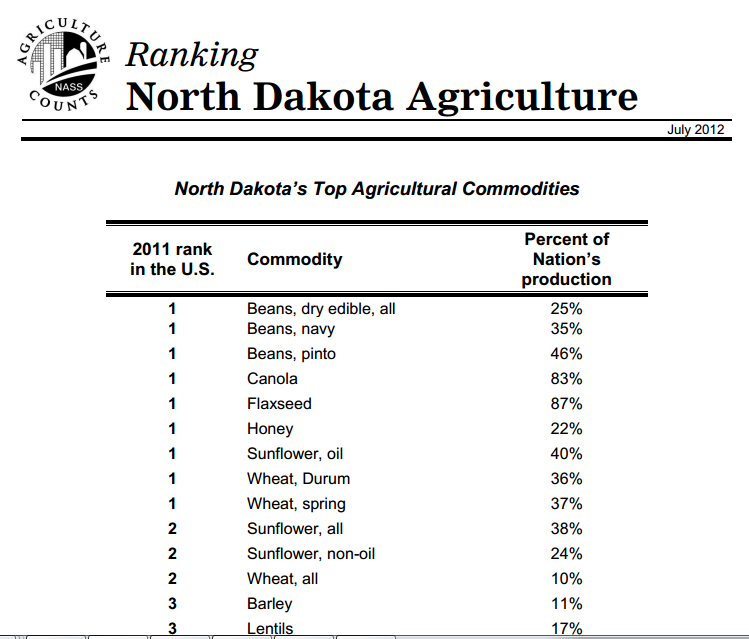 17
Question 2.  A market where no participant is large enough to have the market power to set the price of a homogenous product:
Monopoly
Perfect Competition
Oligopoly
18
Question 3.  It is possible for a firm to earn financial profits in a perfectly competitive firm in the long run.

True or False
19
What would you plant this year?  Why?
20
What would you want or require to know 
to plant a new crop?
21
Industrial/energy beets
22
The General Idea
Sugar is 
	Nature’s store of easily 
	accessible energy

	Readily convertible into a 	number of fuels and products

Beets are an economical way of producing sugar

Breed/engineer for sugar quantity not quality
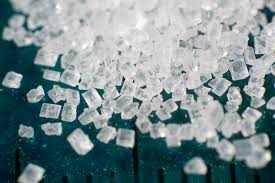 Industrial Beets Defined
Aka energy beets

Varieties of beta vulgaris bred to maximize fermentable sugar

May not meet quality standards for food production (sugar beet)
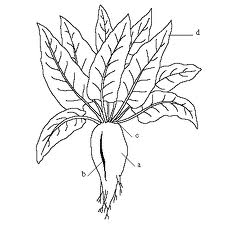 The European Experience
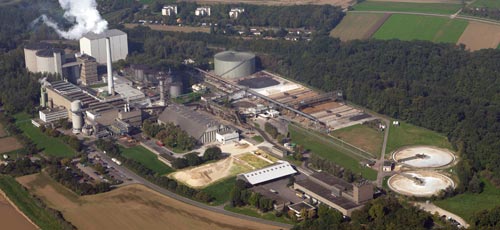 25
Region- Specific Energy Beet Supply Chains
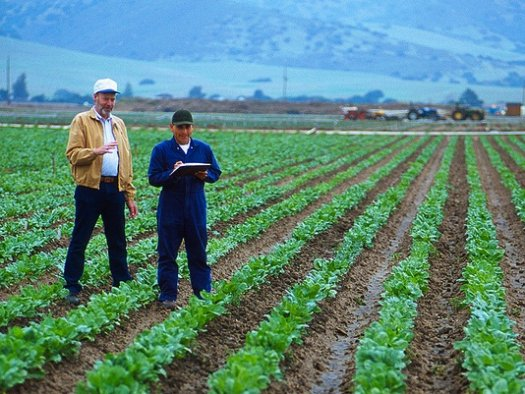 Beets grow well in many agroecosystems

Supply chains will differ because of climate

Considerations
	Economics
	Energy use
	Land use change
	Environmental impacts
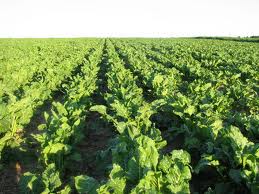 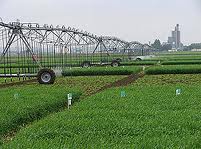 26
Spring Beets
-Planted in the Spring harvested in the Fall
-Dryland or irrigated production
-May be stored outdoors over winter in colder climates

Example: North Dakota

Rotation: Corn/Soybeans/Small Grain/Beets
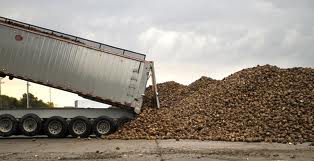 Long days, cool nights put on sugar
27
Crop Rotation
Four years to break disease cycle

Does well following wheat and barley

Does poorly following soybeans and dry beans (too much nitrogen)
28
Planting
Late April - May

Small coated seeds

Newer corn & bean planters work - 22” & 30”
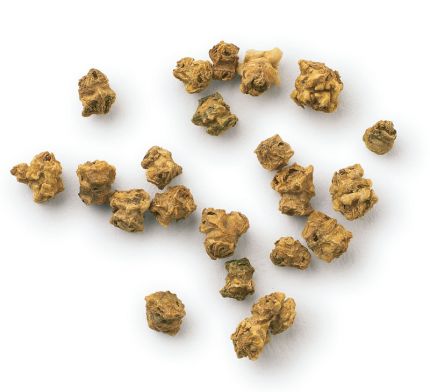 29
Harvest, Transport, Storage
Late September and October

Labor intense and requires specialized equipment

Topper mechanically removes foliage

Lifters pull beets from the soil 
	- piled at field edge
	- delivered to larger pile
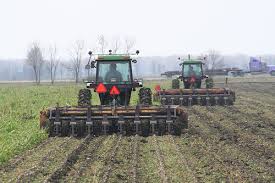 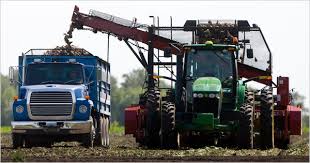 30
Harvest, Transport, Storage
Fall work is labor intense -
Grower managed or custom managed?
Harvest?  Transportation?

Harvester rule of thumb: 100 A/row for 10-day harvest window

Example: 8-row harvester = 800 acres
31
Benefits
Deep tap root can improve soil health

Allow beet to endure drought conditions

Provide access to nutrients far below the surface
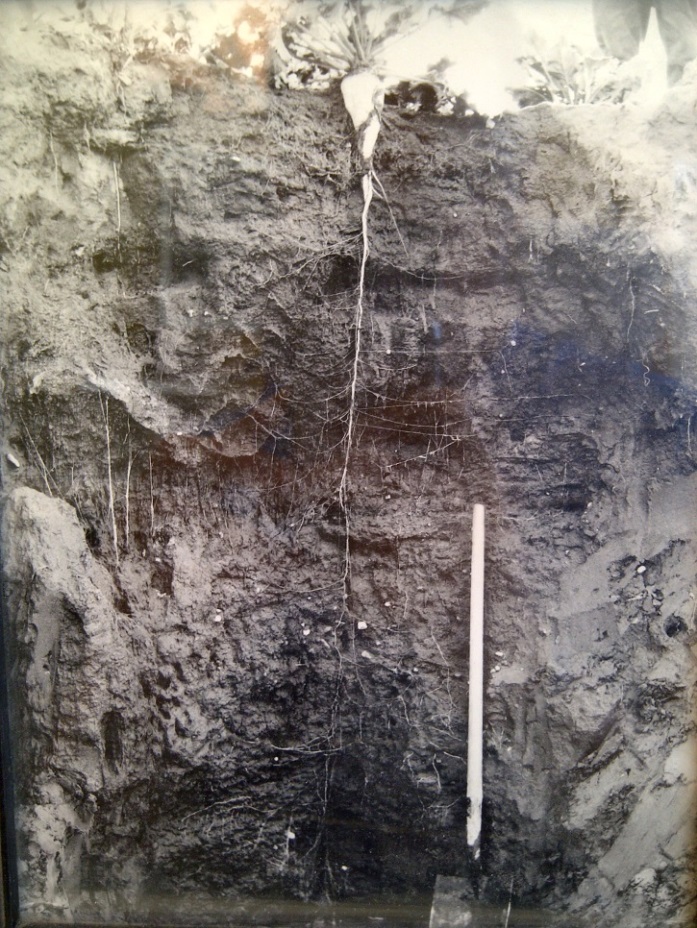 32
Some Answers
You can grow no-till beets

You can grow in rocky soil (lifter, facility)

Efforts to develop crop insurance policies are underway
33
Some Concerns
Beet emergence

Soil compaction

Harvest weather
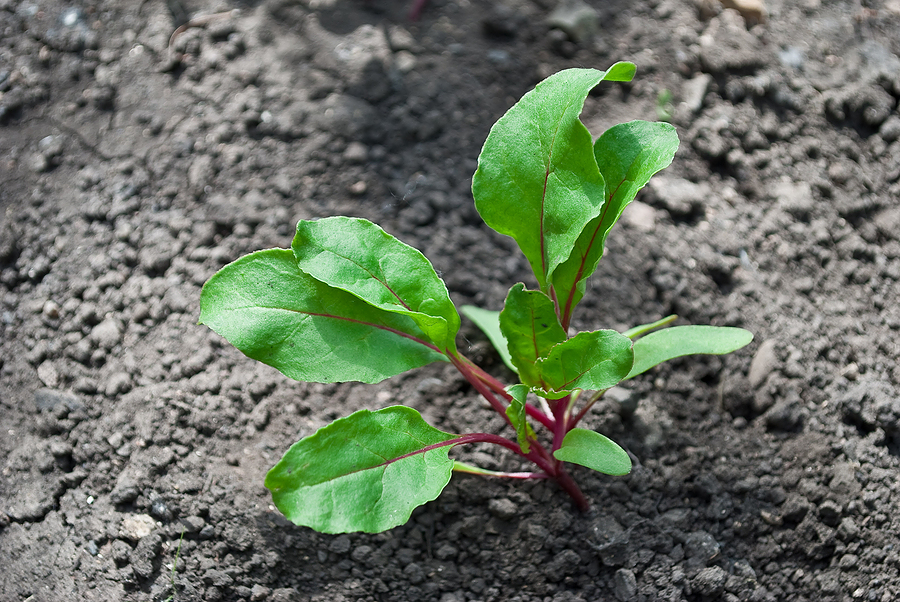 34
production economics
35
Enterprise Budget
Estimate economic profitability for individual farm/ranch enterprises.

Consider expected production costs and revenue.
36
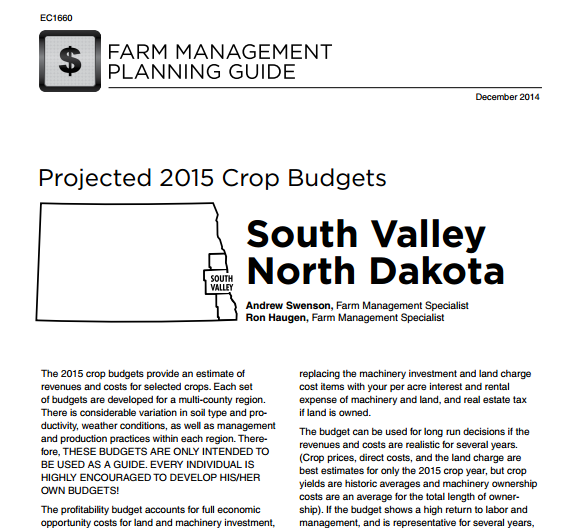 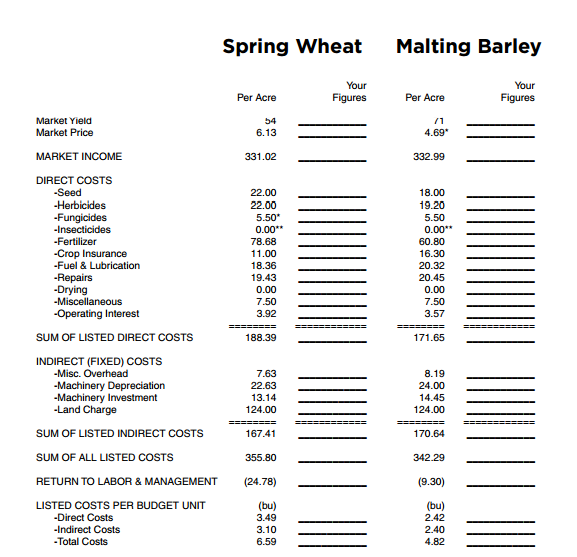 37
38
Partial Budgets
Used to compare costs and benefits of alternatives faced by farm business.

Focuses only on changes.

For example, growing a new crop…

http://pubs.cas.psu.edu/freepubs/pdfs/ua366.pdf
39
Steps.
State the proposed change
List the added returns
List the reduced costs
List the added costs
List the reduced returns
Summarize the net effect
Consider non-financial factors.
40
CONS
PROS
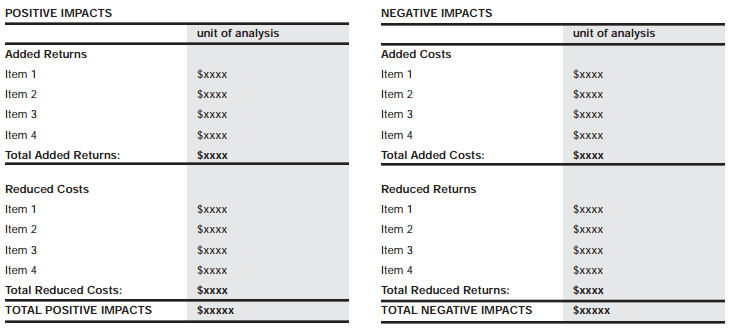 41
Example
Proposed change:

Added returns:
Reduced costs:
Added costs:
Reduced returns:
Marriage
Love and affection
Household chores
Mother-in-law
Must grow up
42
Partial Budget
43
44
Remember to consider non-financial factors!
45
Wrap-up
Change and adaptation are part of production agriculture, especially in the northern plains
46